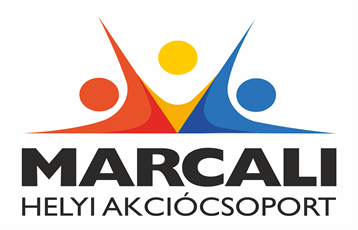 Értsd meg a múltat, alakítsd a jövőtTOP-7.1.1-16-H-024-6
A helyi felhívás célja, a támogatás mértékea megvalósításra rendelkezésre álló idő
A felhívás célja, város „oktatási” és egyben idegenforgalmi programkínálatának bővítése a közös történelmi múlt, hagyományok felelevenítésével és a civil, vállalkozói és közösségi szféra együttműködésével.

Támogatás mértéke: minimum 1 millió Ft, maximum 18 millió Ft

Támogatott támogatási kérelmek várható száma: 2-10 db

A projekt fizikai befejezésére a projekt megkezdését, vagy amennyiben a projekt a támogatói okirat hatályba lépéséig nem kezdődött meg, a támogatói okirat hatályba lépését követően legfeljebb 18 hónap áll rendelkezésre.
Támogatható tevékenységek
Önállóan támogatható tevékenységek

a) Közösségi rendezvény, konferencia, programsorozat szervezése és lebonyolítása
b) Non-formális tanulási formák (klubfoglalkozás, tábor, verseny) szervezése és lebonyolítása 
c) Kiadvány készítése
Az a) - c) pontban megjelölt tevékenységeknek az alábbi témák közül legalább egyhez szükséges kapcsolódniuk:
- helytörténet, honismeret, helyi örökség, helyi „hírességek” meghatározó személyiségek bemutatása
- helyi hagyományok, ünnepek átadása, felelevenítése
- helyi civil szervezetek múltjának feltárása, tevékenységének ismertetése
- helytörténeti és helyismereti, a kulturális örökség részét képező tárgyi eszközök digitalizált formában történő bemutatása

Minimum 2 önállóan támogatható tevékenységet kell megvalósítani!
Támogatható tevékenységek
Kötelezően megvalósítandó, önállóan nem támogatható tevékenységek
Nyilvánosság biztosítása


Választható, önállóan nem támogatható tevékenységek
Az önállóan támogatható tevékenységekhez kapcsolódó eszköz és immateriális javak beszerzése
Támogatást igénylők köre
Jelen felhívásra támogatási kérelmet nyújthatnak be:
a) Helyi önkormányzati költségvetési szerv (GFO 322), amely a muzeális intézményekről, a nyilvános könyvtári ellátásról és a közművelődésről szóló 1997. évi CXL. törvény szerinti muzeális intézmény, közművelődési intézmény vagy nyilvános könyvtár
b) Helyi önkormányzati költségvetési szerv (GFO 322), amely a nemzeti köznevelésről szóló 2011. évi CXC. törvény 7.§ 1) bekezdése szerinti óvoda
c) Sportegyesület (GFO 521)
d) Vallási tevékenységet végző szervezet (GFO 525)
e) Nemzetiségi egyesület (GFO 528)
f) Egyéb egyesület (GFO 529)
g) Egyházi jogi személy (GFO 55)
h) Közalapítvány (GFO 561)
i) Egyéb alapítvány (GFO 569)

Jelen felhívás keretében a támogatási kérelem benyújtására konzorciumi formában is van lehetőség.
Konzorciumi partnerek a felsorolt típusú szervezetek lehetnek.
Szakmai elvásárok
Közösségi rendezvény, program szervezésével kapcsolatos szakmai elvárások:

Rendezvény: önálló, a közösség tagjainak bevonásával, meghatározott alkalomból vagy célból (a felhívás 3.1.1 pontjában meghatározott témákhoz kapcsolódóan), meghatározott helyen, rendszeresen vagy meghatározott időpontban (negyedévente,félévente, évente stb.) nyilvános, nagylétszámú összejövetel. Minimum létszám: 50 fő/alkalom. A rendezvény időtartama legalább 1 nap.

Konferencia: olyan nagyobb szabású összejövetel, amelyen azonos hivatású, közös érdeklődési körű résztvevők jelennek meg, abból a célból, hogy a felhívás 3.1.1 pontjában meghatározott témában bővítsék szakmai tudásukat és kicseréljék tapasztalataikat. Minimum létszám: 30 fő/alkalom. A konferencia időtartama legalább 1 nap.

Programsorozat: önálló, a közösség tagjainak bevonásával, meghatározott alkalomból vagy célból (a felhívás 3.1.1 pontjában meghatározott témákhoz kapcsolódóan), meghatározott helyen, havi rendszerességgel megvalósuló, esetlegesen egymásra épülő, több alkalomból álló közösségi rendezvénysorozat. Minimum létszám: 15 fő/alkalom, alkalmanként legalább 1 óra. A program időtartama: legalább 9 hónap. Havonta legalább 1 alkalommal kell programot szervezni.
Szakmai elvárások
Non-formális tanulási formákkal kapcsolatos szakmai elvárások:

Klubfoglalkozás: kedvezményezett által szervezett foglalkozások sorozata hasonló érdeklődésű személyek közösséggé formálódásának céljából, állandó tagsággal. Kötetlenebb, elsősorban a résztvevők aktivitására és kezdeményezőképességére alapozó, a felhívás 3.1.1. pontjában meghatározott témákhoz kapcsolódó foglalkozások megvalósítása a cél. Minimum létszám: 10 fő/alkalom. A klubfoglalkozás legalább 9 hónapra, legalább havi 1 alkalommal, alkalmanként legalább 1 óra (45 perc) időtartammal tervezendő.

Tábor: Több napos, összefüggő, a felhívás 3.1.1 pontjában meghatázott témákhoz kapcsolódó szakmai és a szabadidős program. Évente legalább 1 alkalommal, minimum 20 fő részvételével. Megvalósítás időtartama: legalább 5 nap. Egy tábori napon minimum 4 órás szakmai program megvalósítása kötelező.

Verseny: általános iskolák vagy középiskolák tanulóinak megrendezett, a felhívás 3.1.1 pontjában meghatározott területen tartott szabadidős tevékenység, amelynek győzteseit a verseny végén díjazzák. Minimum 50 tanuló részvételével.
Szakmai elvárások
Kiadvány készítése: A kiadvány formája lehet elektronikus és papíralapú is


Kötelező legalább 1 db együttműködési megállapodás megkötése nevelési-oktatási intézménnyel, legalább a projekt végéig tartó időtartamra. 
Egy együttműködési megállapodás csak egy nevelési-oktatási intézményre vonatkozhat, és minden megállapodásnak legalább egy tevékenységet kell tartalmaznia a Felhívás 3.1.1. pontjában felsorolt tevékenységek közül. 
Az együttműködési megállapodások számítása során külön együttműködési megállapodásként kell tekinteni az azonos feladatot ellátó egy szervezetbe összevont tagintézményeket/telephelyeket/feladatellátási helyeket.
Mérföldkövek, Indikátorok és egyéni szintű adatgyűjtés
Mérföldkövek: min. 2 tervezése szükséges, max. 4 tervezhető, az egyes mérföldkövek közötti idő nem haladhatja meg a 6 hónapot


Az indikátorokról a kedvezményezett köteles adatot szolgáltatni és a célértékeket teljesíteni.

A felhívás indikátorai:
szervezett közösségi programok száma
rendezett ideiglenes és állandó kiállítások száma
létrejövő együttműködések száma (célérték:1)
megújított közösségi tereket rendszeresen igénybe vevő lakosság aránya
a közösségi, szabadidős, közszolgáltatást nyújtó terekkel és létesítményekkel való lakossági elégedettség
civil szervezetek által szervezett közösségi programokon részt vevők száma (célérték: 30 – releváns esetben)


A kedvezményezetteknek kötelező adatot szolgáltatni a bevont célcsoport tagjairól (a projektbe belépéskor és kilépéskor) – lásd. Felhívás 13-15 o.
Elszámolható költségek köre
PROJEKTELŐKÉSZÍTÉS KÖLTSÉGEI (Saját teljesítésben is elvégezhető a 272/2014. (XI.5.) Korm. rend. 5. melléklete szerint) 

Előzetes tanulmányok, engedélyezési dokumentumok költsége 
- egyéb szükséges háttértanulmányok, szakvélemények 
- szükségletfelmérés, előzetes igényfelmérés, célcsoport elemzése, piackutatás, helyzetfeltárás 
- társadalmi partnerek, érintettek bevonásával kapcsolatos költségek 

Közbeszerzés költsége 
- közbeszerzési szakértő díja 
- közbeszerzési eljárás díja 

Egyéb projektelőkészítéshez kapcsolódó költség 
- előkészítéshez kapcsolódó egyéb szakértői tanácsadás
Elszámolható költségek köre
BERUHÁZÁSHOZ KAPCSOLÓDÓ KÖLTSÉGEK

Eszközbeszerzés költségei (bekerülési érték, bekerülési érték egyes tételei)
Az eszközök beszerzése önállóan nem támogatható, csak a felhívás 3.1 fejezetében felsorolt támogatható 	tevékenységekhez 	kapcsolódóan.
Immateriális javak beszerzésének költsége (vagyoni értékű jog bekerülési értéke, szoftver bekerülési értéke, egyéb szellemi termék bekerülési értéke)


SZAKMAI MEGVALÓSÍTÁSHOZ KAPCSOLÓDÓ SZOLGÁLTATÁSOK KÖLTSÉGEI (saját teljesítésben is elvégezhető a 272/2014. (XI.5.) Korm. rend. 5. melléklete szerint)
Szakmai megvalósításhoz kapcsolódó szolgáltatások költsége
Egyéb szakértői szolgáltatás költségei
- fordítás, tolmácsolás, lektorálás költsége
- felmérések, kimutatások, adatbázisok, kutatások, tanulmányok készítésének költsége
Marketing, kommunikációs szolgáltatások költségei (marketingeszközök fejlesztése, rendezvényszervezés, kapcsolódó ellátási, ún. „catering” költségek, egyéb kommunikációs tevékenységek költségei)
Kötelezően előírt nyilvánosság biztosításának költsége (0,5%)
Elszámolható költségek köre
SZAKMAI MEGVALÓSÍTÁSBAN KÖZREMŰKÖDŐ MUNKATÁRSAK KÖLTSÉGEI
- munkabér
- foglalkoztatást terhelő adók, járulékok
- személyi jellegű egyéb kifizetések
- szakmai megvalósításhoz kapcsolódó útiköltség, kiküldetési költség

SZAKMAI MEGVALÓSÍTÁSHOZ KAPCSOLÓDÓ EGYÉB KÖLTSÉGEK - szakmai megvalósításhoz kapcsolódó anyagköltségek

PROJEKTMENEDZSMENT KÖLTSÉG (2,5%)

Projektmenedzsment személyi jellegű ráfordítása (munkabér,  foglalkoztatást terhelő adók, járulékok, személyi jellegű egyéb kifizetések)

Egyéb projektmenedzsment költség
- projektmenedzsmenthez kapcsolódó iroda, eszköz és immateriális javak bérleti költsége
- projektmenedzsmenthez kapcsolódó anyag és kis értékű eszközök költsége

ADÓK, KÖZTERHEK (ide nem értve a le nem vonható áfát)

TARTALÉK
Szakmai jellegű belső költségvetési korlátok
Helyi támogatási kérelem benyújtásakor csatolandó mellékletek
Támogatási kérelem adatlap

Szakmai megalapozó dokumentum és mellékletei (programterv, tematika, kiadványterv+szerző/szerkesztő szakmai önéletrajza)

3. Konzorciumi megállapodás támogatási kérelem benyújtásához (amennyiben releváns)

4. Együttműködési szándéknyilatkozat – min. 1 db nevelési-oktatási intézménnyel

5. Árajánlatok
Nem közbeszerzés köteles költségtételek esetén: min. 1 db, de kiváltható hivatalos árajánlatok bemutatásával (forgalmazó cégek honlapja)
Közbeszerzés esetén: indikatív árajánlat
Személyi jellegű ráfordítások megalapozására: a kérelem benyújtását megelőző évre vonatkozó bérkartonok VAGY nyilatkozat az érintett időszak személyi jellegű ráfordításainak értékéről


Sablonok elérhetők: clld.marcali.hu „Pályázatok” menüpont alatt az adott felhívásokokhoz tartozó „Segédletek” című mappa alatt
A támogatási kérelem benyújtásának határideje és módja
A támogatási kérelmek benyújtására 
2018. november 15-től 2018. december 20-ig 
van lehetőség.

Benyújtás: elektronikus adathordozón (doc, xls, pdf-fájl formátumban, kizárólag CD/DVD lemezen)

+ az aláírásokkal ellátott dokumentumokat (helyi támogatási kérelem adatlap, nyilatkozatok) 1 eredeti papír alapú példányban 

zárt csomagolásban postai küldeményként vagy személyesen a Marcali Helyi Közösség Egyesület címére (8700 Marcali, Rákóczi u. 11.)
KÖSZÖNÖM A FIGYELMET!